Division of Viral Hepatitis
Screening and Testing for Hepatitis B Virus Infection:  CDC Recommendations – United States, 2023
Webinar
March 15, 2023
CDC Recommendations for Hepatitis B Screening and Testing
Erin Conners, PhD, MPH
Viral Hepatitis Epidemiologist, 
Guidelines Author
Acknowledgements
Guideline workgroup and steering committee 
Noele Nelson
Lakshmi Panagiotakopoulos
Jessica Brown
Liesl Hagan
Aaron Harris
Megan Hofmeister
Karina Rapposelli
Amy Sandul
Philip Spradling
Carolyn Wester

Prevention Policy Modeling Lab
Mehlika Toy
David Hutton
Joshua Salomon
Samuel So

HepB Vaccine Guidance 
Mark Weng
[Speaker Notes: I’d first like to stop and acknowledge everyone who has contributed to the planning and development of the guidelines, including my co-authors and support outside the agency.]
People with chronic hepatitis B virus infection are at increased risk for liver cancer and cirrhosis and are 70%–85% more likely to die prematurely than the general population.
Bixler. Clin Infect Dis. 2019;68(6); Montuclard. J Hepatol. 2015;62(6); Beasley Lancet. 1981;2(8256); McMahon. Arch Intern Med. 1990;150(5)
[Speaker Notes: People with chronic hepatitis B virus infection are at increased risk for liver cancer and cirrhosis and are 70%–85% more likely to die prematurely than the general population.]
There are
880,000
people living with hepatitis B in the U.S.
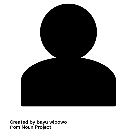 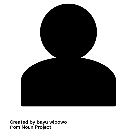 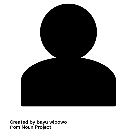 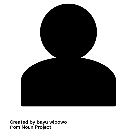 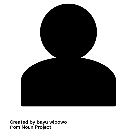 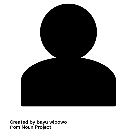 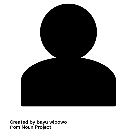 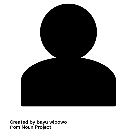 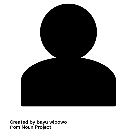 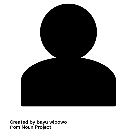 Hepatitis B Statistic
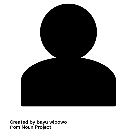 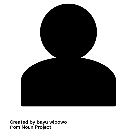 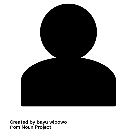 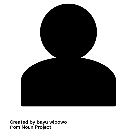 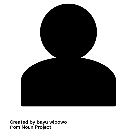 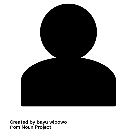 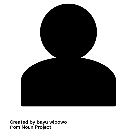 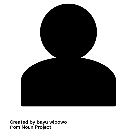 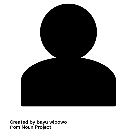 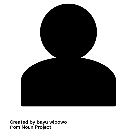 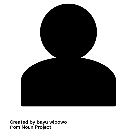 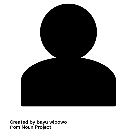 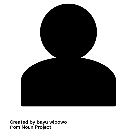 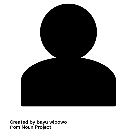 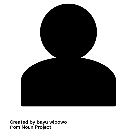 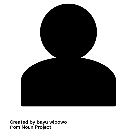 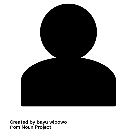 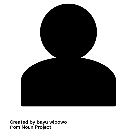 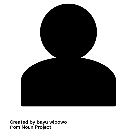 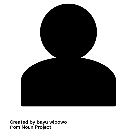 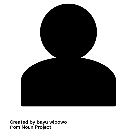 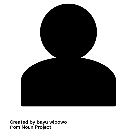 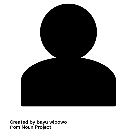 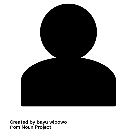 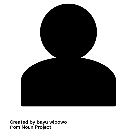 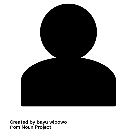 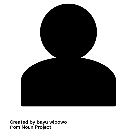 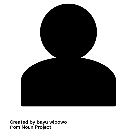 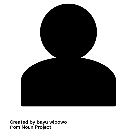 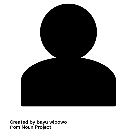 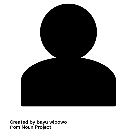 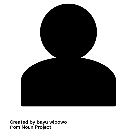 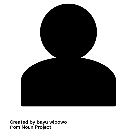 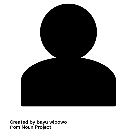 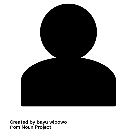 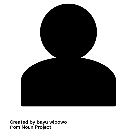 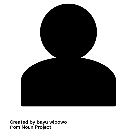 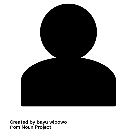 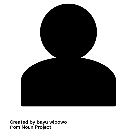 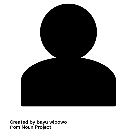 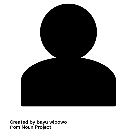 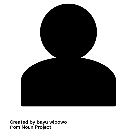 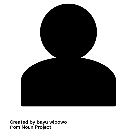 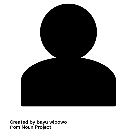 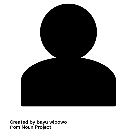 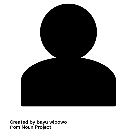 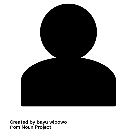 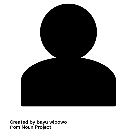 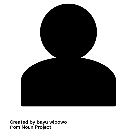 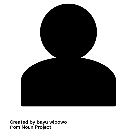 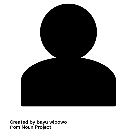 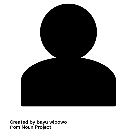 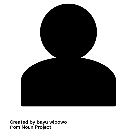 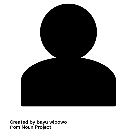 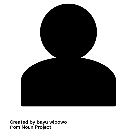 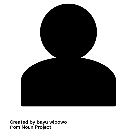 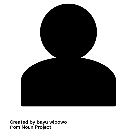 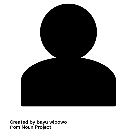 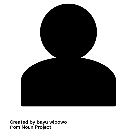 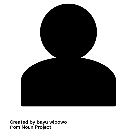 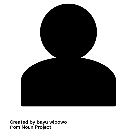 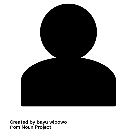 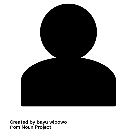 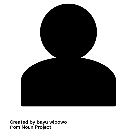 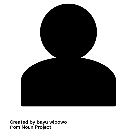 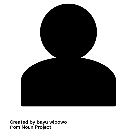 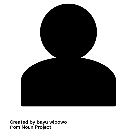 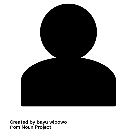 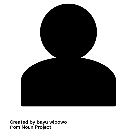 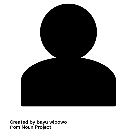 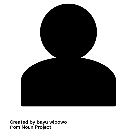 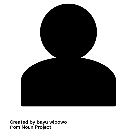 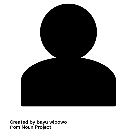 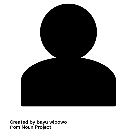 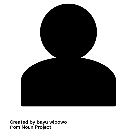 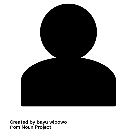 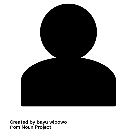 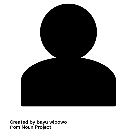 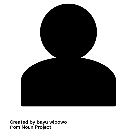 Roberts H, et al. Hepatology. 2021; Wong RJ, et al. Hepatology. 2021
[Speaker Notes: Based on NHANES there are 880,000 people are living with HBV infection in the United States; using a meta-analysis estimate that figure may be as high as 2.4 million.]
34% are aware of their infection
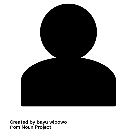 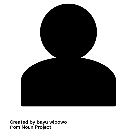 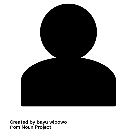 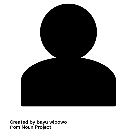 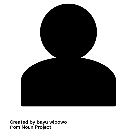 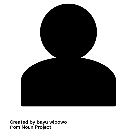 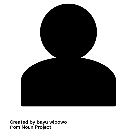 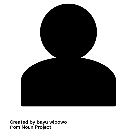 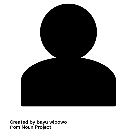 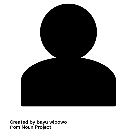 Statistic of people who know they have Hep B
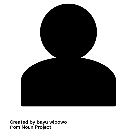 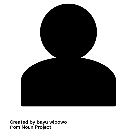 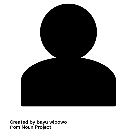 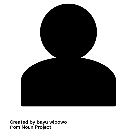 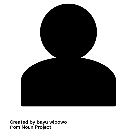 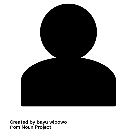 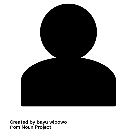 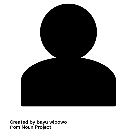 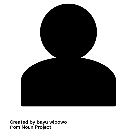 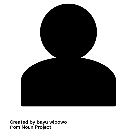 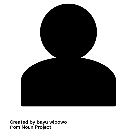 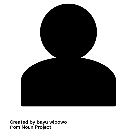 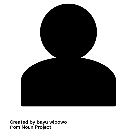 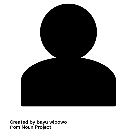 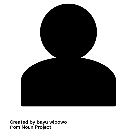 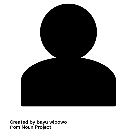 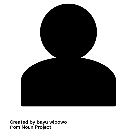 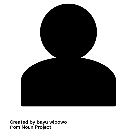 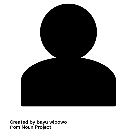 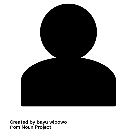 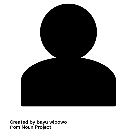 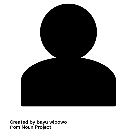 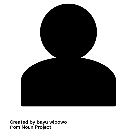 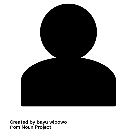 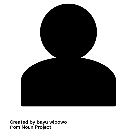 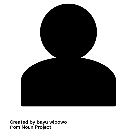 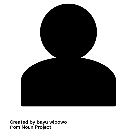 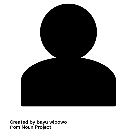 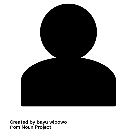 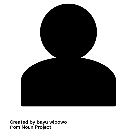 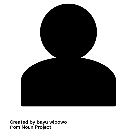 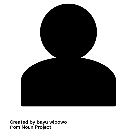 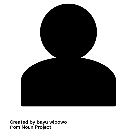 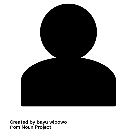 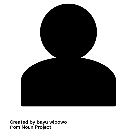 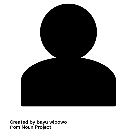 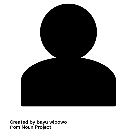 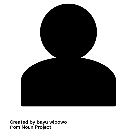 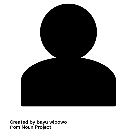 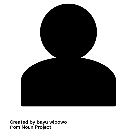 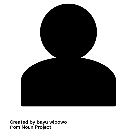 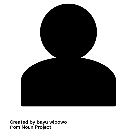 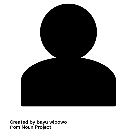 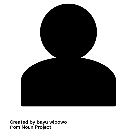 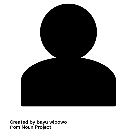 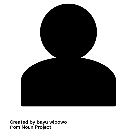 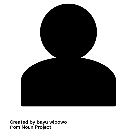 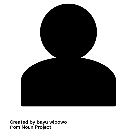 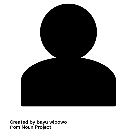 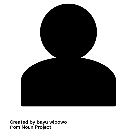 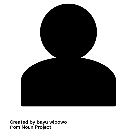 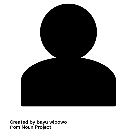 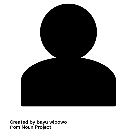 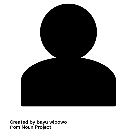 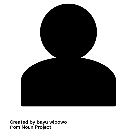 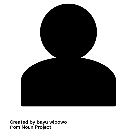 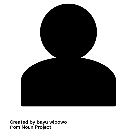 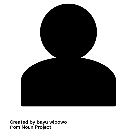 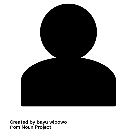 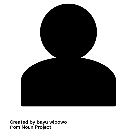 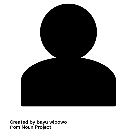 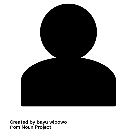 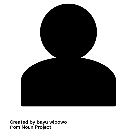 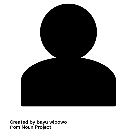 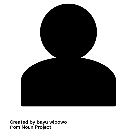 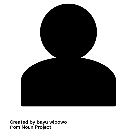 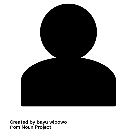 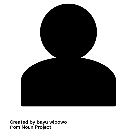 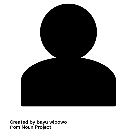 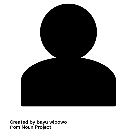 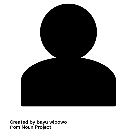 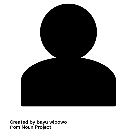 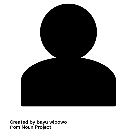 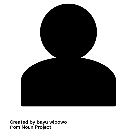 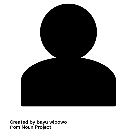 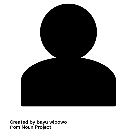 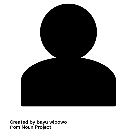 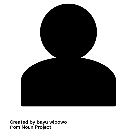 Roberts H, et al. Hepatology. 2021
[Speaker Notes: Of those people, only about a third are aware of their infection. There is a huge opportunity to increase screening in the US.]
Hepatitis B in the U.S. — a tale of two epidemiologies
People born outside the U.S.
Chronic infection since childhood
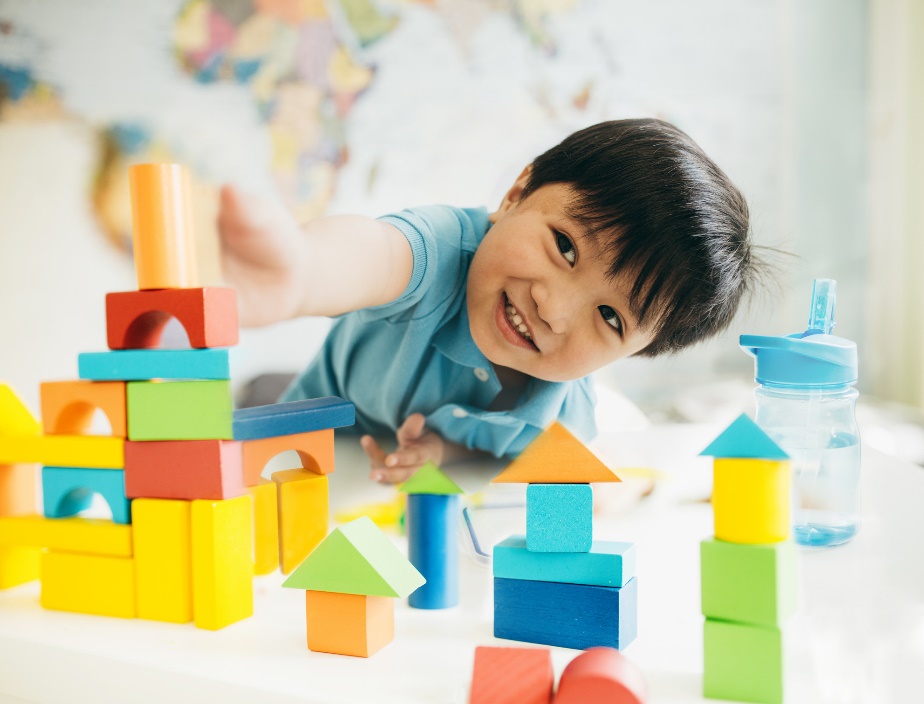 Roberts Hepatology 2021; Wong Hepatology 2021
[Speaker Notes: I like to say that Hepatitis B in the United States is a tale of two epidemiologies
The largest proportion of people living with chronic hepatitis B were born outside the US and have had the infection since childhood. [CLICK]]
Hepatitis B in the U.S. — a tale of two epidemiologies
People born outside the U.S.
Chronic infection since childhood

Unvaccinated people with behavioral risk factors
Injection drug use, unprotected sex
Acute infections as adults, lower risk of chronic infection
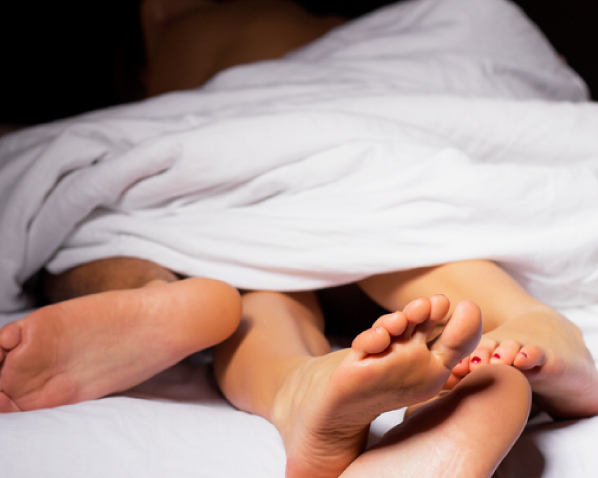 Roberts Hepatology 2021; Wong Hepatology 2021
[Speaker Notes: The other groups affected are unvaccinated people with behavioral risk factors, such as injection drug use or unprotected sex, who become infected as adults. People who are infected as adults have a lower risk of going on to develop chronic infection.]
New hepatitis B virus infections are in adults 19 years and up.
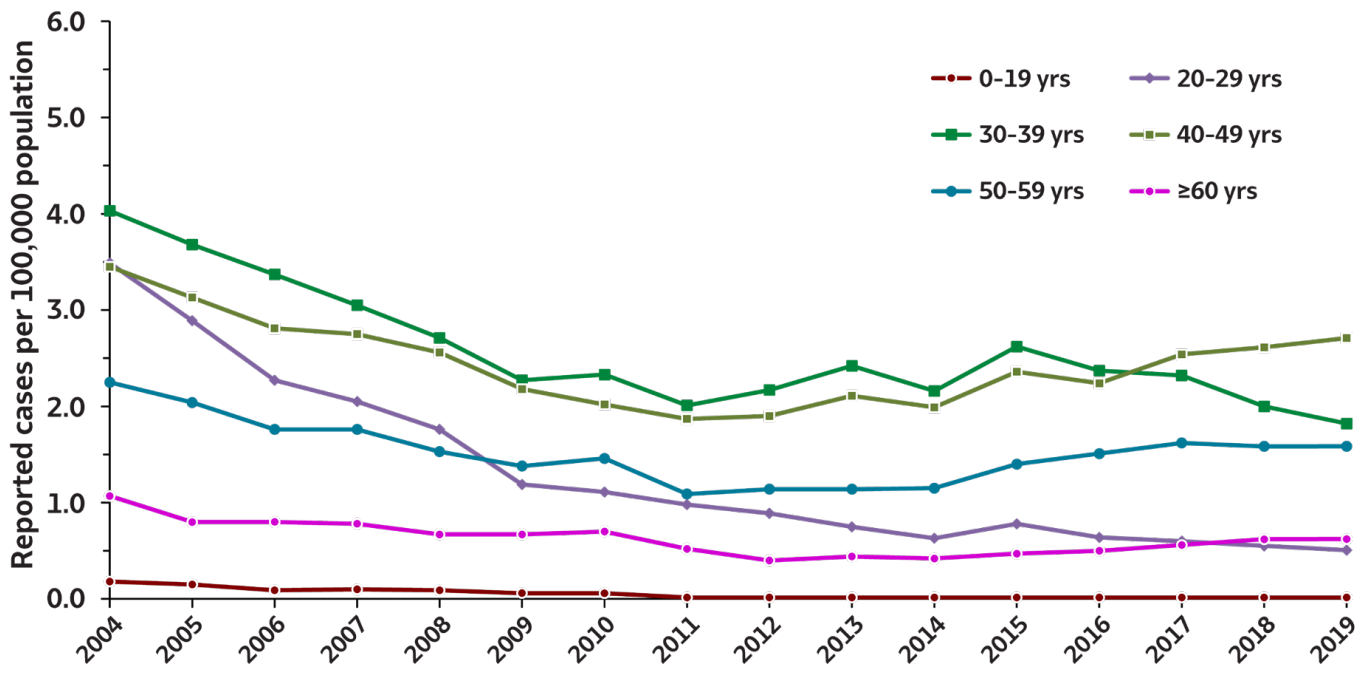 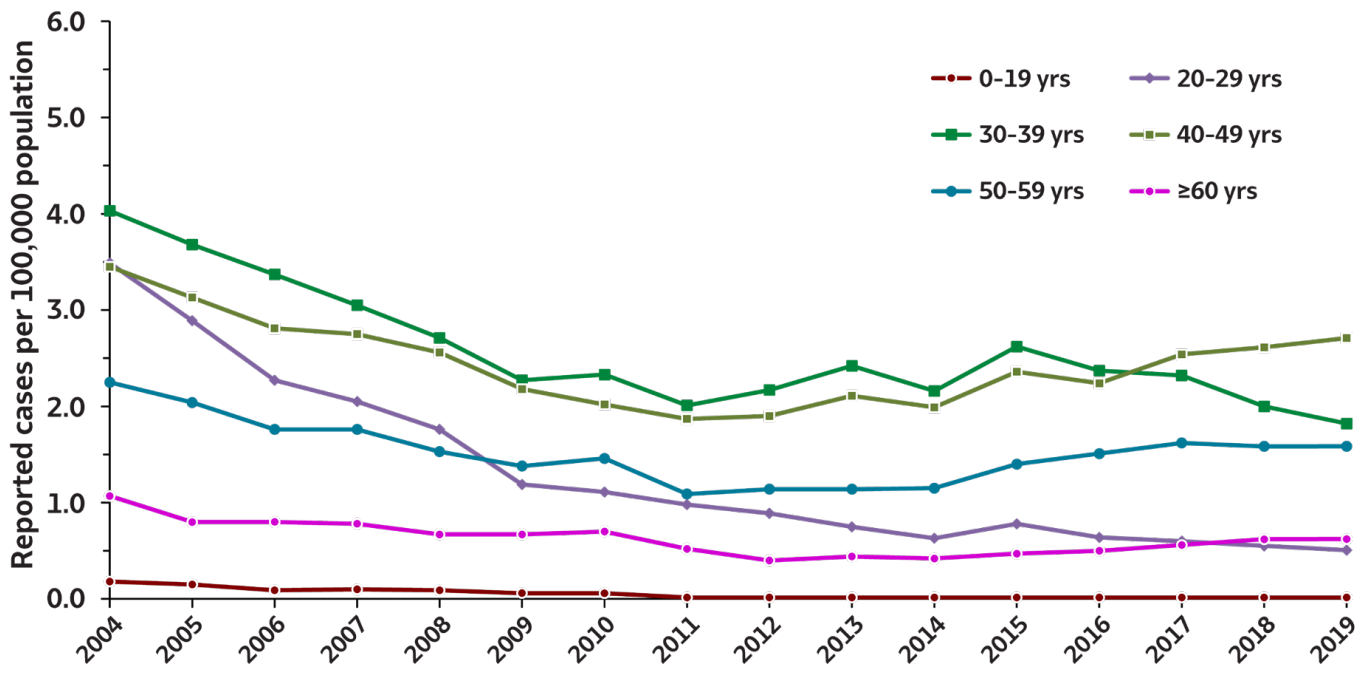 https://www.cdc.gov/hepatitis/statistics/2019surveillance/pdfs/2019HepSurveillanceRpt.pdf
[Speaker Notes: From surveillance data we see that new hepatitis B virus infections are in adults 19 years of age and up. 
Although more recent data are available, the 2019 data were considered when developing the guidance and conducting the CEA. 
Rates of infection are highest in adults 30-59
In comparison, among kids and adolescents 0-19, the rate of acute infection has been about 0/100,000 since 2011, which is likely due to the success of childhood vaccination efforts.



[As the cohort of persons vaccinated as children has grown older, rates of acute hepatitis B among persons aged 30–39 years began to consistently decrease beginning in 2015.
Conversely, between 2011 and 2019 rates of reported cases of acute hepatitis B steadily increased among persons aged 40–49 and 50–59 years. 

In 2020, rates declined in all adult age groups and remained at 0.0 cases per 100,000 population among those 0-19 years of age.  In 2020, the highest rates were among persons 40-49 years (1.7 cases per 100,000 population), 50-59-years (1.2 cases per 100,000 population), and 30-39 years (1.0 cases per 100,000 population).]]
Hepatitis B vaccination coverage in adults with ≥1 risk factor decreases by age.
Percentage
Age (years)
Lu et al. National Health Interview Survey, 2018. Unpublished 2021.
[Speaker Notes: While childhood vaccination has been a success, for adults born before universal infant vaccination it’s a different picture. Self-reported National Health Interview Survey data show that a large proportion of at-risk adults remain unvaccinated, with rates of vaccination decreasing by age. This means a large proportion of the at-risk population remains vulnerable to disease.

(1991 childhood vax)]
Limitations of current risk-based testing approach
Over 2/3 of reported acute cases were either missing risk data or reported no identified risk
Risk identified
30%
Risk data missing
41%
No risk identified
29%
https://www.cdc.gov/hepatitis/statistics/2020surveillance/index.htm
[Speaker Notes: Previously hepatitis B screening followed a risk-based approach. However, limitations of this approach can be seen in our surveillance data. From data on new acute cases of hepatitis B reported to CDC, 2/3 of cases were either missing risk data or had no reported risk identified

[Availability of information regarding risk behaviors or exposures associated with reported cases of acute hepatitis B virus infection — United States, 2019]]
Summary of findings
Summary of findings
Compared with current practice, universal screening of adults aged 18-79 years would avert
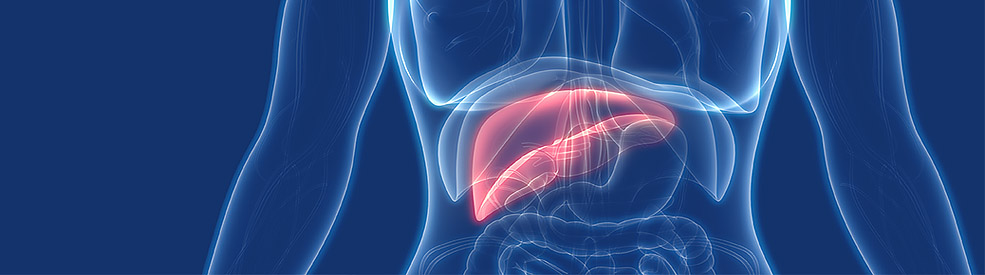 NEEMA, Unpublished Sensitivity Analysis; Toy 2021
[Speaker Notes: One major piece of data we considered was a cost-effectiveness analysis by Dr. Toy and colleagues. 
They found that compared with current practice, universal screening of adults 18-79 [CLICK] would avert]
Compared with current practice, universal screening of adults aged 18-79 years would avert
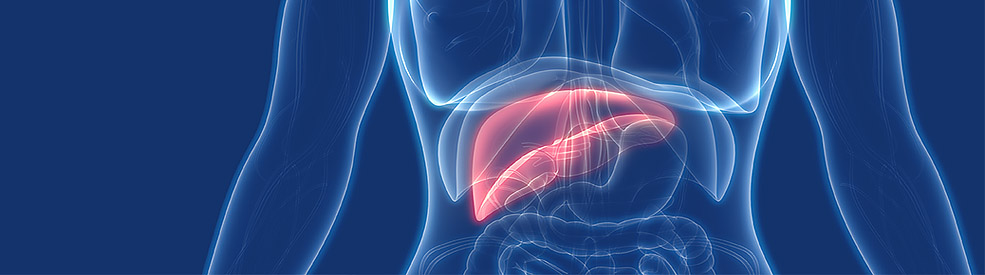 7 cases of compensated cirrhosis*
3 cases of decompensated cirrhosis*
5 cases of hepatocellular carcinoma*
2 liver transplants*
10 hepatitis B related deaths* 

at a savings of $200,334 per 100,000 adults screened.
*per 100,000 adults screened
NEEMA, Unpublished Sensitivity Analysis; Toy 2021
[Speaker Notes: an additional 7 cases of compensated cirrhosis, 3 cases of decompensated cirrhosis, 5 cases of hepatocellular carcinoma, 2 liver transplants, and 10 HBV related deaths

at a savings of $200,334 per 100,000 adults screened.]
Triple panel screening remains cost effective if HBV infection prevalence is above 0.15%.
[Speaker Notes: An additional sensitivity analysis in the cost-effectiveness study found triple panel screening remains cost effective if HBV prevalence is above 0.15%. As part of updating the guidelines, we conducted a systematic review of HBV prevalence among people not known to be at increased risk. [CLICK]

[NOTE- this slide is paired with the next slide. For any handouts to participants, this will be deleted]]
Triple panel screening remains cost effective if HBV infection prevalence is above 0.15%.
0.40%
0.38%
0.36%
[Speaker Notes: Considering the cost-effectiveness and systematic review prevalence data together, the graph is of the median and ranges of prevalence estimates from the systematic review and NHANES, with the red line at .15% prevalence. The median prevalence estimates from NHANES and the systematic review are both above the threshold for cost-effectiveness.]
The median prevalence of history of HBV infection (anti-HBc+) in the general population was 6.2%.
6.2%
[Speaker Notes: We also found that the prevalence of current or history of HBV infection was 6.2% with a range of 4.8-14%. People with a history of HBV infection are at risk for reactivation of disease if they become immunocompromised, which is a reason why identifying past infection is important.]
Recommendation language
Recommendation language
Recommendation language
NEW: Screening is recommended for all adults aged >18 years at least once in a lifetime
[Speaker Notes: Screening is recommended for all adults aged >18 years at least once in a lifetime]
Screening recommendations for pregnant persons
UNCHANGED: Screening is recommended for all pregnant persons during each pregnancy, preferably in the first trimester, regardless of vaccination status or history of testing
[Speaker Notes: Also, screening continues to be recommended for all pregnant people during each pregnancy, preferably in the first trimester, regardless of vaccination status or history of testing.]
Screening Tests
HBsAg
Anti-HBs
Total anti-HBc
[Speaker Notes: During the initial screening, test for surface antigen, antibody to hepatitis B surface antigen (anti-HBs), and total antibody to hepatitis B core antigen (anti-HBc). Screening with the three tests (triple panel) can help identify people who have a current HBV infection and could be linked to care, have resolved infection and might be susceptible to reactivation (e.g., immunosuppressed persons), are susceptible and need vaccination, or are immune.]
Testing recommendations
History of risk for HBV infection (all ages)
susceptible during the period of risk


Periodic testing for susceptible persons (all ages)
ongoing risk, while risk persists
[Speaker Notes: In the guidelines “screening” refers to testing asymptomatic people not known to be at increased risk whereas “testing” refers to testing people with symptoms or who are at increased risk

Testing is recommended for:
Everyone with a history of risk for HBV infection, regardless of age, if they might have been susceptible during the period of risk 
Periodic testing for susceptible people, regardless of age, with ongoing risk, while risk persists 
Susceptible people include those who have never been infected with HBV and either did not receive a B vaccine series completed according to the recommended schedule or who are known vaccine nonresponders.]
NEW: Anyone who requests hepatitis B testing should receive it, regardless of disclosure of risk.
[Speaker Notes: Finally, anyone who requests hepatitis B testing should receive it, regardless of disclosure of risk, because we know people may be reluctant to tell their doctor about potentially stigmatizing risks.]
Rationale for Universal Screening
HBV infection has substantial morbidity and mortality
Chronic infection can be detected before the development of severe liver disease using reliable and inexpensive screening tests
Treatment for chronic HBV infection can reduce morbidity and mortality 
Reduce risk of transmission
Cost-effective
Screening can identify people who are at risk for reactivation 
Screening might identify people who would benefit from vaccination
[Speaker Notes: In summary 
HBV infection has substantial morbidity and mortality
Chronic infection can be detected before the development of severe liver disease using reliable and inexpensive screening tests
Treatment for chronic HBV infection can reduce morbidity and mortality 
Management of chronic infection might prevent transmission to others
Universal screening of adults is cost-effective
Screening enables identification and management of HBV-infected persons who are pregnant and their infants, which can reduce the risk for perinatal transmission
Screening can identify persons who are at risk for reactivation 
Screening might identify persons who would benefit from vaccination]
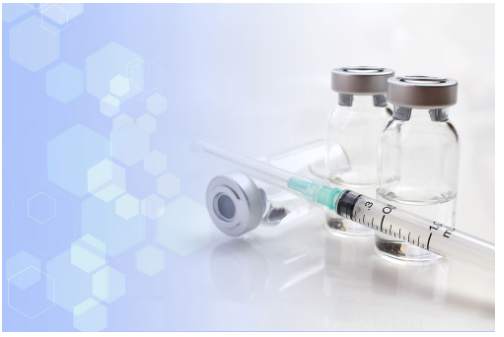 2022 ACIP Recommendations
Adult HepB Vaccination
The following groups should receive hepatitis B vaccines:
Adults aged 19 - 59 years
Adults aged > 60 years with risk factors for hepatitis B 

The following groups may receive hepatitis B vaccines:
Adults aged > 60 years without known risk factors for hepatitis B
2022 ACIP Recommendations Adult Hep B Vaccinations
[Speaker Notes: In 2022 the Advisory committee on immunization practices, ACIP, voted to recommend hepatitis B vaccination for 
Adults aged 19 through 59 years
Adults aged 60 years of age and older with risk factors for hepatitis B

They also recommended that adults aged 60 years and older without known risk factors for hepatitis B may receive hepatitis B vaccines.
The intention is that providers offer vaccination to all their patients, including those 60 years and up without known risk factors.]
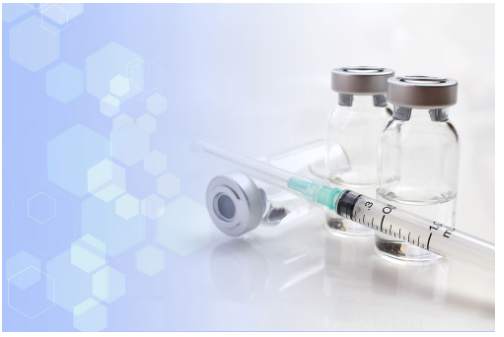 Collect blood

Offer vaccine per ACIP

No need to wait for results

Screening should not be a barrier
The process for integrating screening and vaccination
[Speaker Notes: The ideal process for integrating screening and vaccination would be 
After the collection of blood for serologic testing, people who have not completed a vaccine series should be offered vaccination per the ACIP guidelines at the same visit 
It is not necessary to wait for the serologic testing results to administer the first vaccine dose.
While screening can identify unvaccinated people, it should not be a barrier to vaccination, especially in populations that have decreased engagement with or access to care
If the patient declines either screening or vaccination, continue to offer at future visits.]
Incorporating hepatitis B screening into a clinic workflow
Nonpregnant adults >18 years without a known history of HBV infection
Offer screening and vaccine
No/Unknown
Previously screened  for HBV infection?
Had an activity, exposure, or condition associated with increased risk since the last screening?
Offer vaccine
No
Completed HepB vaccine series?
No/Unk
Offer testing and vaccine
Yes
Yes
Offer screening
No/Unknown
Previously screened for HBV infection?
Had an activity, exposure, or condition associated with increased risk since the last screening?
No action
Yes
No
Yes
Offer testing if the exposure occurred before vaccination (while susceptible) and after the previous HBV test(s)
Yes
Incorporating hepatitis B screening into a clinic workflow
[Speaker Notes: Here is a flow chart that translates the recommendations into how a provider might approach screening, testing, and vaccination

In blue is the new recommendation, for all adults, if they have never been tested, we recommend screening, with vaccination as needed per ACIP recommendations 



*Per Advisory Committee on Immunization Practices (ACIP) guidelines, providers should only accept dated records as evidence of hepatitis B (HepB) vaccination.
† With hepatitis B surface antigen (HBsAg), antibody to hepatitis B core antigen (anti-HBc), and antibody to hepatitis B surface antigen (anti-HBs).
§ After the collection of blood for serologic testing, persons who have not completed a vaccine series should be offered vaccination per ACIP guidelines at the same visit.
¶ See list of activities, exposures, or conditions associated with an increased risk for infection (Box 2).]
The following people have an increased risk for HBV infection and are recommended for periodic testing:
infants born to hepatitis B surface antigen (HBsAg)-positive pregnant people
people born in regions with hepatitis B prevalence >2%
U.S.-born people not vaccinated as infants whose parents were born in regions with hepatitis B prevalence >8%
people with current or past IDU
people currently or formerly incarcerated in a jail, prison, or other detention setting [New recommendation]
people with HIV infection
people with current or past hepatitis C virus infection [New recommendation]
men who have sex with men
people with current or past sexually transmitted infections (STIs) or multiple sex partners [New recommendation]
current or former household contacts of people with known HBV infection
needle-sharing or sexual contacts of people with known HBV infection
persons on maintenance dialysis, including in-center or home hemodialysis and peritoneal dialysis, or who are predialysis
people with elevated alanine aminotransferase (ALT) or aspartate aminotransferase (AST) levels of unknown origin
[Speaker Notes: Here is the list of people with an increased risk for HBV infection recommended for periodic testing. Categories that were added to the 2008 guideline list are
People currently or formerly incarcerated in a jail, prison, or other detention setting 
People with a history of sexually transmitted infections or multiple sex partners
People with a history of hepatitis C virus infection]
Incorporating hepatitis B testing into a clinic workflow
Nonpregnant adults >18 years without a known history of HBV infection
Offer screening and vaccine
No/Unknown
Previously screened  for HBV infection?
Had an activity, exposure, or condition associated with increased risk since the last screening?
Offer vaccine
No
Completed HepB vaccine series?
No/Unk
Offer testing and vaccine
Yes
Yes
Offer screening
No/Unknown
Previously screened for HBV infection?
Had an activity, exposure, or condition associated with increased risk since the last screening?
No action
Yes
No
Yes
Offer testing if the exposure occurred before vaccination (while susceptible) and after the previous HBV test(s)
Yes
Hep B testing for nonpregnant adults without history of HBV infection
[Speaker Notes: Once an adult has been screened, in future visits a provider can assess whether additional testing is warranted based on vaccination status and timing of exposures in relation to previous testing. Vaccine should be offered as indicated. 


Language from recs:
History of risk for HBV infection (all ages)
susceptible during the period of risk

Periodic testing for susceptible persons (all ages)
ongoing risk, while risk persists 

Susceptible people include those who have never been infected with HBV and either did not receive a U.S. licensed hepatitis B vaccine series completed according to the recommended schedule or who are known vaccine nonresponders]
Incorporating hepatitis B screening and testing into a clinic workflow
Children and adolescents 1–17 years without a known history of hepatitis B virus infection
Has/had an activity, exposure, or condition associated with increased risk?
No
Offer vaccine, if susceptible
Offer testing  if: the exposure occurred while susceptible 
Offer vaccine, if susceptible
No/Unk
Completed hepatitis B vaccine series as an infant?
Yes
Yes
No action
Hep B testing for children and adolescents without known history of Hep B virus infection
[Speaker Notes: For children under 18, only those who were not vaccinated as an infant per ACIP guidelines and who have risk exposures should be screened 


* See list of activities, exposures, or conditions associated with an increased risk for infection (Box 1). 
† Never been infected with hepatitis B virus (HBV) (i.e., total antibody to hepatitis B core antigen (anti-HBc) negative) and did not complete a hepatitis B vaccine series per the Advisory Committee on Immunization Practices (ACIP) recommendations. 
§ With hepatitis B surface antigen (HBsAg), anti-HBc, and antibody to hepatitis B surface antigen (anti-HBs).
¶ After the collection of blood for serologic testing, persons who have not completed a vaccine series should be offered vaccination per the ACIP guidelines at the same visit.]
Clinical Considerations
Frequency of periodic testing a shared decision
individual risk factors, immune status
[Speaker Notes: Of course these guidelines can’t cover all circumstances, so we do have some clinical considerations to recommend. 
For susceptible people who are at-risk for infection, the frequency of periodic testing should be a shared decision based on the individual’s risk factors and immune status. A[CLICK]]
Clinical Considerations
Frequency of periodic testing a shared decision
individual risk factors, immune status

Multiple sex partners 
insufficient evidence 
number of partners, type of sex, timing of last test
[Speaker Notes: For the new recommendation to offer periodic testing to susceptible people with multiple sex partners-we recognize that there’s not enough evidence to specify an exact number of partners and the time frame for screening to identify cases of chronic infection. In other words, we can’t say with certainty the relative risk of someone with 2 partners over a 10 year period versus 2 partners over a 1 year period.

Providers should therefore consider the number of partners, type of sex, and timing of last test when considering HBV testing. [CLICK]]
Clinical Considerations
Frequency of periodic testing a shared decision
individual risk factors, immune status

Multiple sex partners 
insufficient evidence 
number of partners, type of sex, timing of last test

Clinical benefits of screening >80 years of age
[Speaker Notes: Finally, providers can weigh the individual potential clinical benefits of screening for patients who are 80 years of age and up]
Hypothetical Clinical Scenario
Hypothetical Clinical Scenario
Visit 1
Charlie, 42yo
History of injection drug use, doesn’t currently use drugs
Doesn’t remember if vaccinated 
No evidence of prior screening
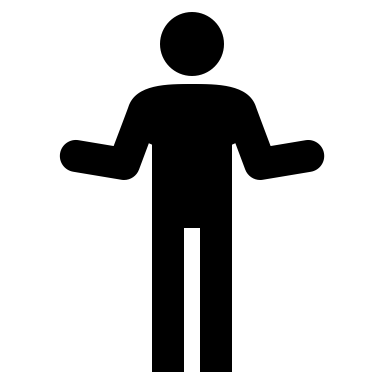 [Speaker Notes: This is Charlie, who is 42 years old and has a history of IDU, but doesn’t report any current drug use. They don’t remember if they’ve been vaccinated previously, and there is no evidence of prior screening in the medical record.]
Visit 1
Charlie, 42yo
History of injection drug use, doesn’t currently use drugs
Doesn’t remember if vaccinated 
No evidence of prior screening
Offer screening and vaccine
No/Unknown
Previously screened  for HBV infection?
Had an activity, exposure, or condition associated with increased risk since the last screening?
Offer vaccine
No
Completed hepatitis B vaccine series?
No/Unk
Offer testing and vaccine
Yes
Yes
Offer screening
No/Unknown
Previously screened for HBV infection?
Had an activity, exposure, or condition associated with increased risk since the last screening?
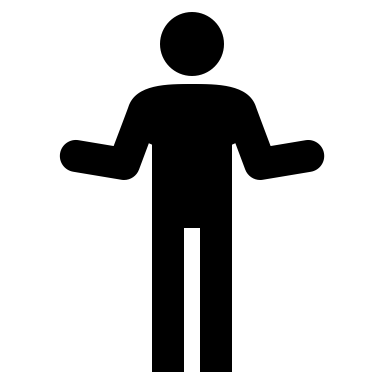 No action
Yes
No
Yes
Offer testing if the exposure occurred before vaccination (while susceptible) and after the previous HBV test(s)
Yes
[Speaker Notes: Using the flow chart as a guide, it’s unknown if Charlie has completed their vaccine series and they haven’t been screened, so both screening and vaccination is indicated.]
Visit 1
Charlie, 42yo
History of IDU, doesn’t currently use drugs
Doesn’t remember if vaccinated 
No evidence of prior screening
Draw blood for triple panel prior to vaccination 

Charlie declined vaccination
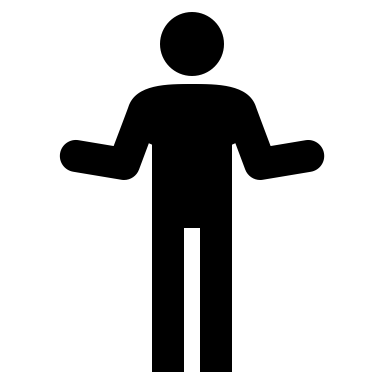 [Speaker Notes: During the visit the provider can draw blood for the triple panel prior to vaccination. At this visit Charlie declined hepatitis B vaccination.]
Visit 1: summary
Charlie, 42yo
History of IDU, doesn’t currently use drugs
Doesn’t remember if vaccinated 
No evidence of prior screening
Results:
HBsAg negative
Total Anti-HBc negative
Anti-HBs negative

Interpretation: No history of infection, susceptible
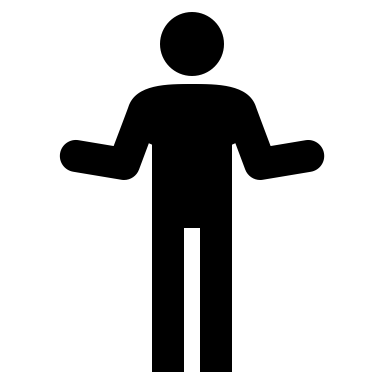 [Speaker Notes: Following up from the visit, results were x
Interpretation is no history of infection and still susceptible]
Visit 2 (1-year later)
Charlie, 43yo
History of IDU, didn’t use drugs in past year
Reported 4 sexual partners in past year
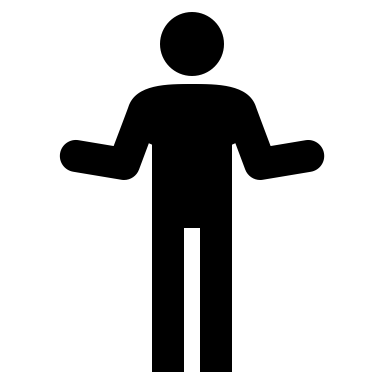 [Speaker Notes: Our friend Charlie returned to care 1 year later- still not reporting any drug use in the past year, but did report 4 sexual partners]
Visit 2 (1-year later)
Offer screening and vaccine
No/Unknown
Charlie, 43yo
History of IDU, didn’t use drugs in past year
Reported 4 sexual partners in past year
Previously screened  for HBV infection?
Had an activity, exposure, or condition associated with increased risk since the last screening?
Offer vaccine
No
Completed hepatitis B vaccine series?
No/Unk
Offer testing and vaccine
Yes
Yes
Offer screening
No/Unknown
Previously screened for HBV infection?
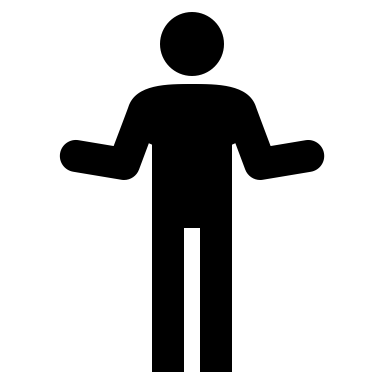 Had an activity, exposure, or condition associated with increased risk since the last screening?
No action
Yes
No
Yes
Offer testing if the exposure occurred before vaccination (while susceptible) and after the previous HBV test(s)
Yes
[Speaker Notes: Now following the flowchart, they’re still unvaccinated, but have been previously screened, so we look to see if they’re at increased risk. Multiple sexual partners is one of the risk factors for hepatitis B, and therefore periodic testing and vaccination should be recommended.]
Visit 2: summary
Charlie, 43yo
History of IDU, didn’t use drugs in past year
Reported 4 sexual partners in past year
Discuss sexual risk
decided to test because inconsistent condom usage 
clinical judgement 

Because previously screened, chose AASLD testing strategy
Total anti-HBc, followed by HBsAg and anti-HBs if positive
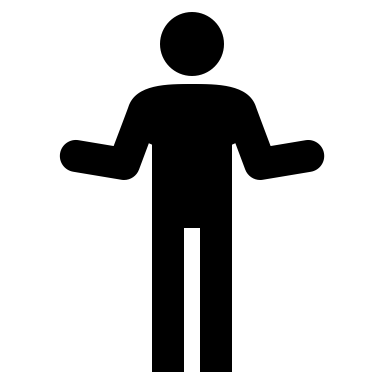 Visit 2:summary
[Speaker Notes: Because frequency of testing and number of partners is a clinical consideration, the provider discussed the potential risk. Because of reported inconsistent condom usage with the 4 partners, the provider used her clinical judgement to recommend testing.

The triple panel is recommended for screening, but there is greater flexibility allowed when selecting tests for testing. While the triple panel would be appropriate, in this case the provider decided to follow AASLD testing strategy, which is to test total core, followed by Ag and Ab if positive. Total core antibody is an indicator of current or past infection.]
Visit 2: summary
Charlie, 43yo
History of IDU, didn’t use drugs in past year
Reported 4 sexual partners in past year
Results:
Total anti-HBc negative

Interpretation: No history of infection, susceptible 

Continue to consider testing at future visits, depending on risk factors

Continue to recommend HepB vaccine at future visits
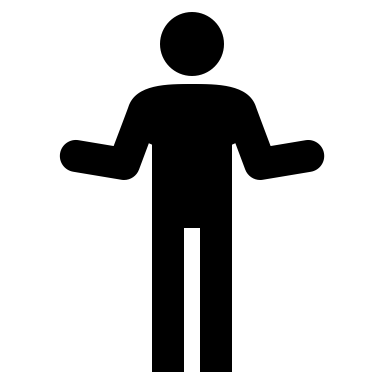 Visit 2: summary
[Speaker Notes: The results were total core negative, showing no history of infection, and Charlie is still susceptible.

At future visits, can continue to consider testing based on risk factors and to recommend HepB vaccine.

Although this was a highly simplified patient encounter, I hope it’s helpful in illustrating how the new screening and testing and vaccination guidelines may be used in practice.]
Implementation Next Steps
Education
Providers
Patients
So, 2023, JAMA Viewpoint; Hepatitis B Foundation Eliminating Hepatitis B Virus Through Universal Screening and Vaccination for Adults Ages 19-59, 2023
[Speaker Notes: Now we must do the work to implement hepatitis B screening and vaccination guidelines. Meaningful education will be needed to increase awareness and empower providers to feel comfortable ordering and interpreting the results. 

Patient education, that’s in-language and from trusted sources, will be needed to encourage uptake of screening and vaccination.]
Implementation Next Steps
Education
Providers
Patients
Setting-specific implementation guides 
Electronic health record alerts 
Integrating screening and vaccination
So, 2023, JAMA Viewpoint; Hepatitis B Foundation Eliminating Hepatitis B Virus Through Universal Screening and Vaccination for Adults Ages 19-59, 2023
[Speaker Notes: As we work to expand screening and vaccination to settings like pharmacies, primary care, or harm reduction clinics, there’s a need to develop setting-specific guides and best practices. There will no doubt be challenges in figuring out how to integrate screening and vaccination, but we have tools that have been effective at increasing screening with other diseases, such as electronic health record alerts. And we continue to learn novel ways to promote adult vaccination from the COVID pandemic response.]
Implementation Next Steps
Education
Providers
Patients
Setting-specific implementation guides 
Electronic health record alerts 
Integrating screening and vaccination 
Chronic hepatitis B panels (HBsAg, anti-HBs, total anti-HBc)
With summary interpretation
So, 2023, JAMA Viewpoint; Hepatitis B Foundation Eliminating Hepatitis B Virus Through Universal Screening and Vaccination for Adults Ages 19-59, 2023
[Speaker Notes: Laboratories can assist in this effort by offering chronic hepatitis B panels, with a clear summary and interpretation of the result]
Implementation Next Step
Education
Providers
Patients
Setting-specific implementation guides 
Electronic health record alerts 
Integrating screening and vaccination 
Chronic hepatitis B panels (HBsAg, anti-HBs, total anti-HBc)
With summary interpretation
Streamlining reimbursement for screening
So, 2023, JAMA Viewpoint; Hepatitis B Foundation Eliminating Hepatitis B Virus Through Universal Screening and Vaccination for Adults Ages 19-59, 2023
[Speaker Notes: CMS could consider streamlining hepatitis B screening reimbursement by eliminating the requirement for providers to report hepatitis B screening with an additional ICD10 diagnosis code for risk behaviors, a step that may be easily overlooked or that providers may be reluctant to enter.]
Implementation Next Steps
Education
Providers
Patients
Setting-specific implementation guides 
Electronic health record alerts 
Integrating screening and vaccination 
Chronic hepatitis B panels (HBsAg, anti-HBs, total anti-HBc)
With summary interpretation
Streamlining reimbursement for screening
Possible US Preventive Services Taskforce alignment
So, 2023, JAMA Viewpoint; Hepatitis B Foundation Eliminating Hepatitis B Virus Through Universal Screening and Vaccination for Adults Ages 19-59, 2023
[Speaker Notes: Finally, if USPSTF determines they should align with the current CDC universal screening recommendation, it would be key to ensuring coverage by payors. 

These steps are high level and only just a start. CDC recognizes that partners are already hard at work planning implementation of these guidelines in different settings. We look forward to highlighting your best practices and sharing success stories.]
Other Resources
Hepatitis B Online – University of Washington 
https://www.hepatitisb.uw.edu/
Hepatitis B Management: Guidance for the Primary Care Provider 
Hepatitis B Foundation
https://www.hepb.org/
Web MD
https://www.medscape.org/viewarticle/972018?src=acdmpart_cdc_972018
Immunize.org 
https://www.immunize.org/askexperts/experts_hepb.asp
[Speaker Notes: I’d like to share some other resources from our partners, including the University of Washington, Web MD, Hepatitis B Foundation, and Immunize.org. They’re a great source for providers and patients and include trainings, FAQs, and a wealth of other resources.]
Adults should know their HBV status
All adults should know their HBV status and be protected from infection
[Speaker Notes: I’m happy to take questions after our next presenter, Kari Sapsis, who will be discussing CDC’s promotion strategy. Thank you.]
Promotion and Key Messages
Kari Sapsis, MPH
Lead, Health Communication Team
Audiences for this publication
Primary
Healthcare providers who see adult patients
Insurance companies, medical societies, practice managers
Secondary
Adults
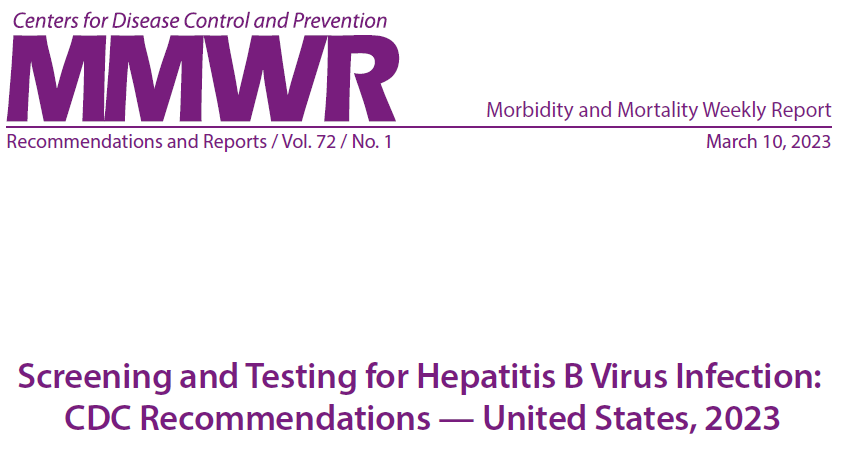 How CDC is promoting the recommendations
Web updates
MMWR URL: https://www.cdc.gov/mmwr/volumes/72/rr/rr7201a1.htm?s_cid=rr7201a1_w
CDC hepatitis B screening landing page: https://www.cdc.gov/hepatitis/hbv/testingchronic.htm 
Dear Colleague letter 
Health departments, provider organizations and non-profits
Social media  
@CDChep  @CDC_Cancer @DrMerminCDC @CDCMMWR @CDCgov on Facebook, Twitter and LinkedIn 
News media
Included in MMWR embargoed media outreach communication the day before the release
Proactive outreach to provider trade outlets to ensure awareness of new recommendations
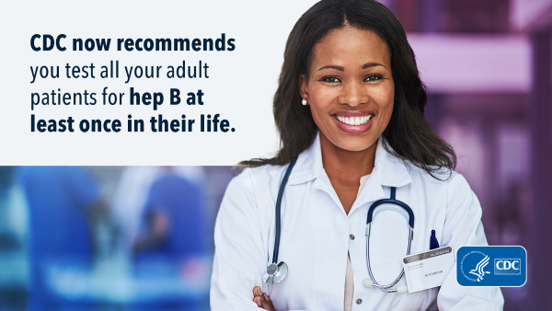 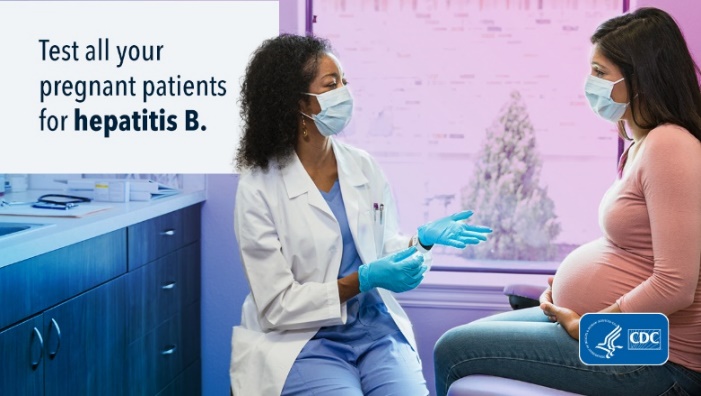 Help us promote the updated recommendations
Update your web content and link to MMWR article 
Develop newsletter articles
Email message to membership
Social media 
Like/RT on Twitter, Facebook and LinkedIn
Speaking engagements
Add a slide to promote the recs
Invite a speaker to meetings your organization is hosting
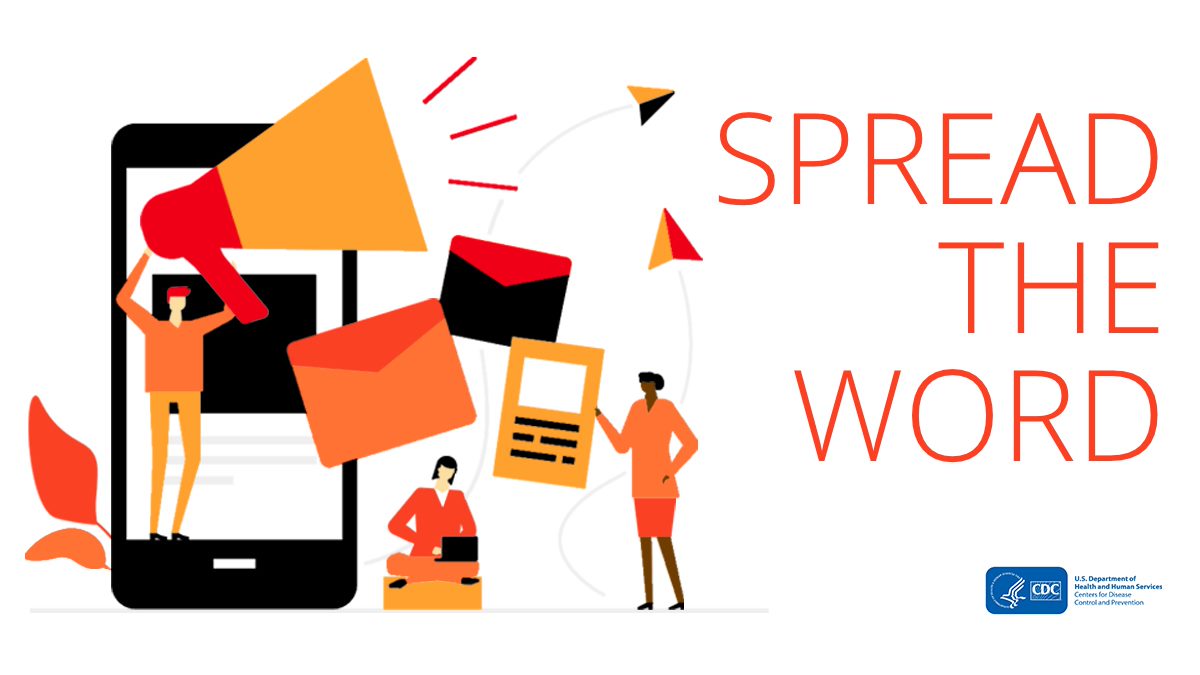 Q&A Session
Closing Screen
Revaccination (i.e., booster dose, challenge dose, or revaccination with a complete series) is not generally recommended for vaccinated persons with a normal immune status
Schillie 2018, Prevention of Hepatitis B Virus Infection in the United States: Recommendations of the Advisory Committee on Immunization Practices. MMWR.
[Speaker Notes: -Anti-HBs concentrations can wane over time among vaccine responders. 
-For persons with a clearly documented vaccination series who test negative for anti-HBs, revaccination is not generally recommended for people with normal immune status 
-Exceptions to this are infants born to surface Ag positive pregnant parent, healthcare providers, hemodialysis patients, and possibly, other immunocompromised people. Details on what to do for each population can be found in the 2018 MMWR from ACIP.

If a patient tests negative for anti-HBs, but has a documented HepB series, do they need to be revaccinated?

If a patient tests negative for anti-HBs, but has a documented HepB series, do they need to be revaccinated?
Infants born to HBsAg-positive mothers. HBsAg-negative infants with anti-HBs <10 mIU/mL should be revaccinated with a single dose of HepB vaccine, and retested 1–2 months later. Infants whose anti-HBs remains <10 mIU/mL following single dose revaccination should receive two additional doses of HepB vaccine on a vaccine schedule to complete the second series, followed by anti-HBs testing 1–2 months later. Alternatively, these infants may be revaccinated with a second 3-dose series and retested (HBsAg and anti-HBs) 1–2 months after the final dose of vaccine.
HCP. Completely vaccinated HCP with anti-HBs <10 mIU/mL should receive an additional dose of HepB vaccine, followed by anti-HBs testing 1–2 months later. HCP whose anti-HBs remains <10 mIU/mL should complete the second series (usually 6 doses total), followed by repeat anti-HBs testing 1–2 months after the final dose. Alternatively, it might be more practical for very recently vaccinated HCP with anti-HBs <10 mIU/mL to receive the second complete series (usually 6 doses total), followed by anti-HBs testing 1–2 months after the final dose.
Hemodialysis patients. For hemodialysis patients treated in outpatient centers, the need for booster doses should be assessed by annual anti-HBs testing. A booster dose should be administered when anti-HBs levels decline to <10 mIU/mL. Anti-HBs testing 1–2 months following the booster dose to assess response is not recommended.
Other immunocompromised persons. For other immunocompromised persons (e.g., HIV-infected persons, hematopoietic stem-cell transplant recipients, and persons receiving chemotherapy), the need for booster doses has not been determined. Annual anti-HBs testing and booster doses should be considered for persons with an ongoing risk for exposure.]
Can you draw blood for hepatitis B serology after administering the vaccine?
Blood collection immediately after vaccination is not recommended 

Transient HBsAg positivity can occur within 30 days after vaccination 

One-time screening with a triple panel should still be offered during future visits, where blood draw is available
Schillie S (2018) MMWR;67(No. RR-1) ;Campioli CC (2021). Mayo Clinic Proceedings: Innovations, Quality & Outcomes; 5(3), 542-547.
[Speaker Notes: Blood collection immediately after vaccination is not recommended , as HBsAg positivity has been reported for up to 18 days after vaccination. It may be longer in hemodialysis patients.
Rule of thumb, wait a month post vaccination to test 
After this period, one-time screening with a triple panel should still be offered during future visits, where blood draw is available]
What are the reasons for an isolated core positive result?
Past infection when anti-HBs levels have waned 

Occult infection

Passive transfer of anti-HBc to an infant born to an HBsAg-positive gestational parent

False positive

Mutant HBsAg strain that is not detectable by laboratory assay
[Speaker Notes: There are a few reasons someone may be isolated core positive. They include:
Past infection when antibody levels have waned 
Occult infection, which is where someone is surface Ag negative but has detectable HBV DNA in the serum or liver 
Passive transfer of anti-HBc to an infant born to an HBsAg-positive gestational parent
A false positive result, although newer tests have high specificity   
A mutant HBsAg strain that is not detectable by that laboratory assay

[See next slide for management]

For patients with HIV, other recommendations are to give one dose of vaccine and check ab titers, as they’re assumed to be in the first category]
What are next steps if the patient is isolated core positive?
The guidance for primary care providers (developed by a cross-cutting HBV workgroup) recommends:
If immunocompetent  prior infection with a risk for reactivation

If immunocompromised  check HBV DNA for occult infection 

Can consider vaccination for people with no known risk factors, although the rate of false positivity is low 
No harm in vaccinating someone with a past infection
University of Washington, Hepatitis B Management: Guidance for the Primary Care Provider https://www.hepatitisb.uw.edu/
[Speaker Notes: Management is outside the scope of the screening guidelines and wasn’t evaluated by CDC.

The guidance for primary care providers (developed by a cross-cutting HBV workgroup) recommends:
For immunocompetent patients, consider this result a prior infection with a risk for reactivation
For immunocompromised patients, check HBV DNA for occult infection 
Even though the rate of false positivity is low, can consider vaccination for people with no known risk factors. There’s no harm in vaccinating someone with a past infection.]
When should you repeat hepatitis B testing after vaccination?
Serologic testing for immunity is not routinely recommended after vaccination of infants, children, or adults except in specific populations.

Recommended for the following people whose subsequent clinical management depends on knowledge of their immune status: 
infants born to HBsAg-positive person and infants born to gestational parent whose HBsAg status remains unknown (e.g., infants safely surrendered shortly after birth) 
Healthcare providers and public safety workers at risk for blood or body fluid exposure
hemodialysis patients (and other persons who might require outpatient hemodialysis), 
People with an HIV infection 
other immunocompromised persons (e.g., hematopoietic stem-cell transplant recipients or persons receiving chemotherapy), to determine the need for revaccination and the type of follow-up testing
sex partners of HBsAg-positive persons, to determine the need for revaccination and for other methods of protection against HBV infection.
Schillie 2018, Prevention of Hepatitis B Virus Infection in the United States: Recommendations of the Advisory Committee on Immunization Practices. MMWR.
[Speaker Notes: For adults who have never been screened, screening after a vaccine series is an appropriate strategy
However, generally serologic testing for the purpose of checking immunity is not necessary after routine vaccination of infants, children, or adults.



Postvaccination Serologic Testing. Testing for anti-HBs after vaccination is recommended for the following persons whose subsequent clinical management depends on knowledge of their immune status: 
infants born to HBsAg-positive women and infants born to women whose HBsAg status remains unknown (e.g., infants safely surrendered shortly after birth). Postvaccination serologic testing should consist of testing for anti-HBs and HBsAg;
HCP and public safety workers at risk for blood or body fluid exposure;
hemodialysis patients (and other persons who might require outpatient hemodialysis), HIV-infected persons, and other immunocompromised persons (e.g., hematopoietic stem-cell transplant recipients or persons receiving chemotherapy), to determine the need for revaccination and the type of follow-up testing; and
sex partners of HBsAg-positive persons, to determine the need for revaccination and for other methods of protection against HBV infection.]
What if the provider can’t offer screening at the time of Hep B vaccination?
Screening should not be a barrier to HepB vaccination 

One-time screening with a triple panel should still be offered during future visits, where blood draw is available 
cost-effective 

Transient HBsAg positivity can occur within 30 days after vaccination
Schillie S (2018) MMWR;67(No. RR-1) ;Campioli CC (2021). Mayo Clinic Proceedings: Innovations, Quality & Outcomes; 5(3), 542-547.
[Speaker Notes: If an adult finishes a HepB vaccine series, do they still need to be screened if they haven’t been before?]
Extra slides
Integrating screening and vaccination
https://www.cdc.gov/hepatitis
[Speaker Notes: Here are tables that explain what screening, testing, or vaccination to offer by population. This can also be found by searching “title” on our webpage 

In the guidance “screening” refers to testing asymptomatic people not known to be at increased risk whereas “testing” refers to testing people with symptoms or who are at increased risk

Here is the list of people with an increased risk for HBV infection. Categories that are added to the 2008 guideline list are
People currently or formerly incarcerated in a jail, prison, or other detention setting 
People with a history of sexually transmitted infections or multiple sex partners
People with a history of hepatitis C virus infection]
Integrating screening and vaccination
https://www.cdc.gov/hepatitis
[Speaker Notes: Here is a summary of what screening, testing, and vaccination to offer by activities, exposures, or conditions associated with an increased risk for HBV infection.

In the guidance “screening” refers to testing asymptomatic people not known to be at increased risk whereas “testing” refers to testing people with symptoms or who are at increased risk

Here is the list of people with an increased risk for HBV infection. Categories that are added to the 2008 guideline list are
People currently or formerly incarcerated in a jail, prison, or other detention setting 
People with a history of sexually transmitted infections or multiple sex partners
People with a history of hepatitis C virus infection]
Integrating screening and vaccination
[Speaker Notes: Here is the list of people with an increased risk for HBV infection recommended for periodic testing. Categories that are added to the 2008 guideline list are
People currently or formerly incarcerated in a jail, prison, or other detention setting 
People with a history of sexually transmitted infections or multiple sex partners
People with a history of hepatitis C virus infection]
Integrating screening and vaccination
[Speaker Notes: These individuals were not specifically assessed for offering periodic testing. However they’d all be eligible for screening under the adult screening recommendation and all are recommended for vaccination.]
Visit 1
Jamal Visit 1
Jamal, 45
No HBV risk factors
A year ago received 1st hepB dose (of a 3-dose series
Wants another dose
No evidence of prior screening
Draw blood for triple panel prior to vaccination 
When feasible, use vaccine from the same manufacturer to complete the series 
Vaccination should not be deferred when the manufacturer is unknown 
See Schillie S et al. Recommendations of the Advisory Committee on Immunization Practices for Use of a Hepatitis B Vaccine with a Novel Adjuvant. MMWR Morb Mortal Wkly Rep 2018
2 dose series only considered complete when both doses consist of HepB-CpG
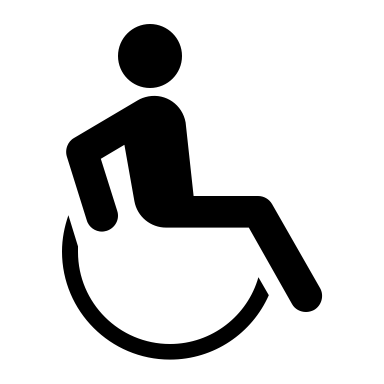 Prenatal visit
Tran, 28
Immigrated from Vietnam
Currently 9 weeks pregnant
No documentation of HepB series
No documentation of HBV screening
Screen for HBV infection
Triple panel appropriate 
HBsAg at minimum, required documentation each pregnancy 
Offer HepB vaccine 
Safe during pregnancy
 Engerix-B, Recombivax HB, or Twinrix
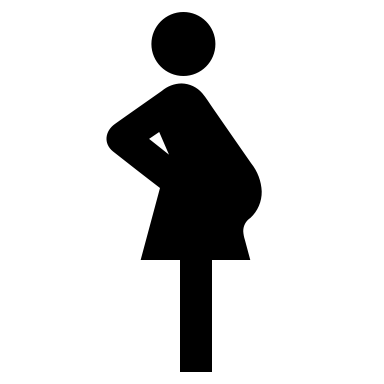 Tran Prenatal Visit
[Speaker Notes: - Heplisav and prehevbrio are not recommended during pregnancy due to lack of safety data, so any unvaccinated pregnant people should receive engerix-B, recombivax HB, or Twinrix 



Icon created by Gan Khoon Lay from the Noun Project]
Yearly Screening per Dialysis Guidelines
Bridget, 67
No documentation of HepB series
No evidence of prior screening
Chronic kidney disease, may need dialysis
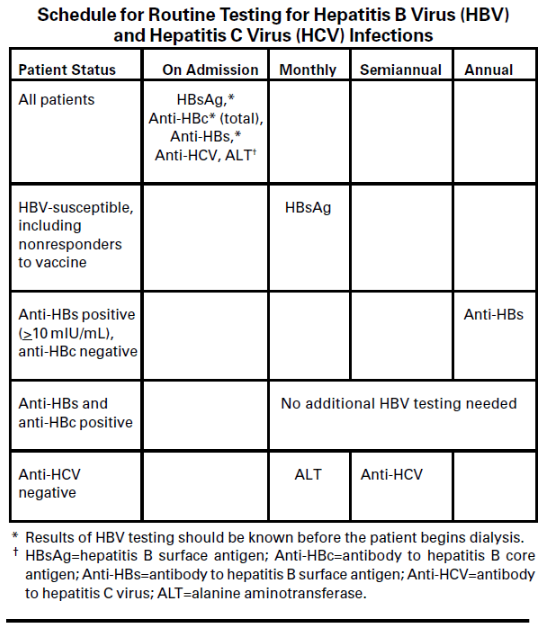 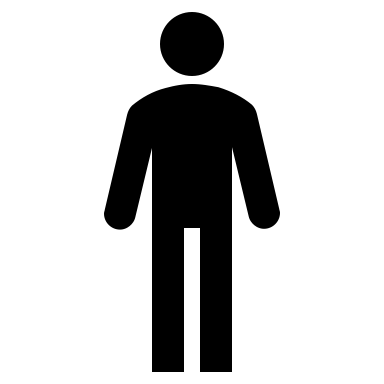 Visit 1
Mei, 13
Immigrated from China 5 years ago
No hepB vaccine as infant
Completed hepB series at 8 years old
Has/had an activity, exposure, or condition associated with increased risk?
No
Offer vaccine, if susceptible
Offer testing  if: the exposure occurred while susceptible 
Offer vaccine, if susceptible
No/Unk
Completed hepatitis B vaccine series as an infant?
Yes
Yes
No action
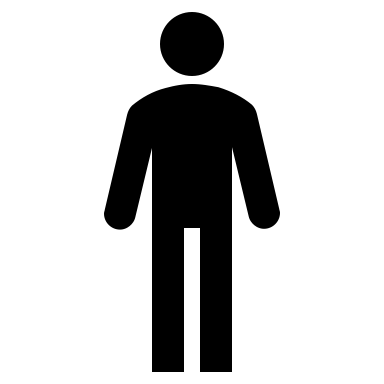 Methods
[Speaker Notes: I’ll briefly give a high level summary of the methods used to update the recommendations]
Activities of the CDC Guidelines Work Group
Developed research questions 
Conducted systematic reviews for:
expanding screening to all adults 
periodic testing for HBV infection among persons with: 
HCV infection or 
a history of incarceration.
Assessed the quality of the evidence 
Considered existing guidelines, systematic reviews, cost-effectiveness analyses, epidemiology data, ease of implementation, and potential harms.
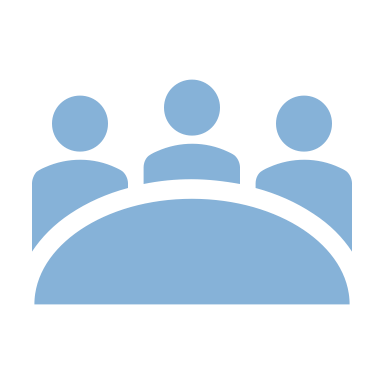 [Speaker Notes: The CDC Guidelines Work Group first developed the research questions then we conducted three different systematic reviews on
expanding screening to all adults 
And conducting periodic testing for HBV infection among people with: 
a history of HCV infection or 
a history of incarceration. 
We were able to utilize a new, published systematic review for the recommendation to screen people with a history of STIs
We then assessed the quality of the evidence and considered this evidence in conjuncture with existing guidelines, systematic reviews, cost-effectiveness analyses, epidemiologic data, ease of implementation, and potential harms.]
Universal Screening Systematic Review
How would adult universal screening for hepatitis B affect the number (and composition) of persons who screen positive for HBV infection? 
Q1a. What is the prevalence of chronic HBV infection in the United States? In the general population, by age groups? 
Q1b. What is the yield (number of new diagnoses per tests performed) and sensitivity of alternative HBV screening strategies (e.g., universal versus targeted screening or screening strategies based on alternative risk factors)? [not assessed]
[Speaker Notes: I’ll just be sharing the first key question of the review which was How would adult universal screening for hepatitis B affect the number (and composition) of people who screen positive for HBV infection? 

To get at this question, we looked at the prevalence of chronic HBV infection in the United States by age groups.
We did not directly assess this second question on the yield and sensitivity of different screening strategies as this was already recently assessed by the US Preventive Services Taskforce]
Q1a. What is the prevalence of chronic HBV infection in the United States? In the general population, by age groups?
Restricted articles to the “general” population (N=17)
Screening among people not suspected or known to be at increased risk of infection

 Included studies among: 
First-time blood donors, organ donors, pregnant people, NHANES enrollees, and patients seeking care for a condition other than HBV infection
CDC, Unpublished
[Speaker Notes: In calculating the prevalence, we restricted articles to those screening among people not suspected or known to be at increased risk of infection and found 17 articles 
These included studies among first-time blood donors, organ donors, pregnant people (who already have a universal screening recommendation), NHANES enrollees, and patients seeking care for a condition other than HBV]
External Review
External Review
Peer reviewers
Nominated by the American Association for the Study of Liver Diseases, Infectious Disease Society of America, and American College of Physicians 

Public comment
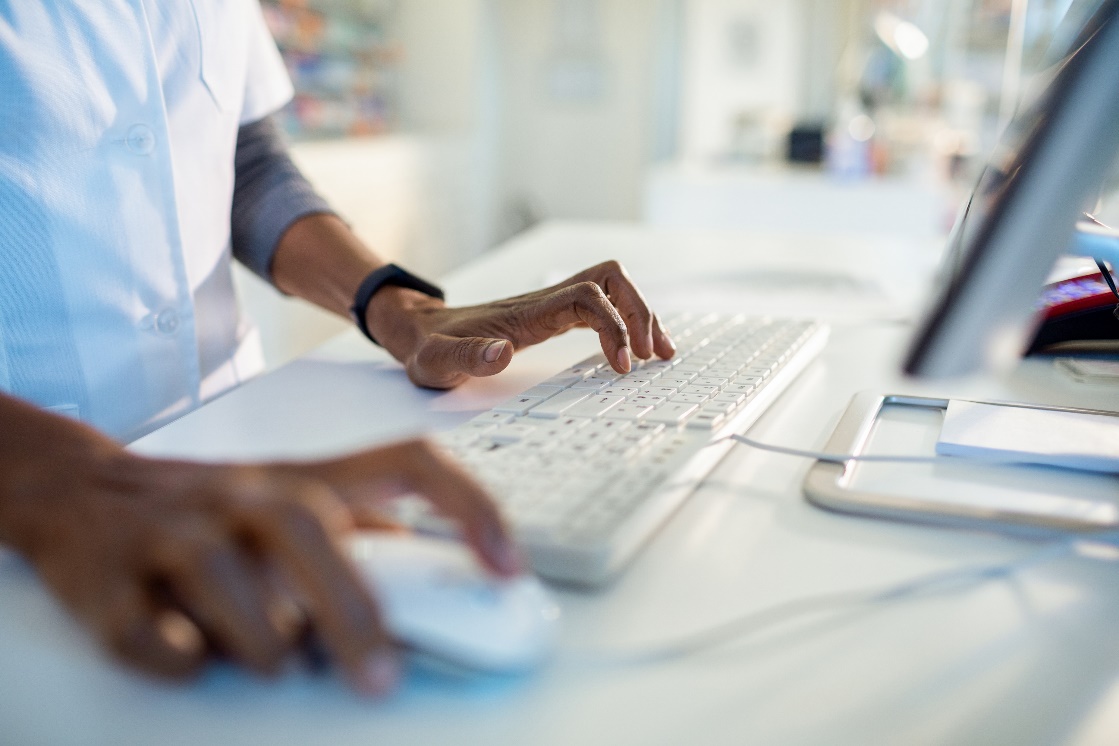 [Speaker Notes: The guidelines underwent peer review from experts nominated by the American Association for the Study of Liver Diseases, Infectious Disease Society of America, and American College of Physicians. 

We also solicited public feedback through a federal register notice; we received 28 comments with 26 of the 28 in support of the recommendations]
Public Comment
28 comments received
26 supportive 
2 critical (doctor from Canada against anti-HBc testing; AHIP against universal screening)
(N=13) were iterations of the Hep B Foundation/Hep B United letter 
Use 2.4 million estimate
Replace “3-test panel” with “3-part panel” or “triple panel”
Against language screening isn’t a requirement for vaccination
Include a statement on hepatitis D screening
[Speaker Notes: America’s Health Insurance Plans citing concerns that they’re discordant with USPSTF and thus would not be reimburseable]
Public Commenters
AASLD
Hep B Foundation Scientific and Medical Advisory Board 
Hep B United Letter
Hep B United 
Hepatitis B Foundation 
Association of Asian Pacific Community Health Organizations (AAPCHO) 
American Liver Foundation 
APAMSA at VTCSOM 
Asian American Community Services 
Asian Center - Southeast Michigan 
Asian Health Coalition 
Center for Disease Analysis Foundation 
DAP Health 
Global Liver Institute 
Great Lakes Peace Center 
Hawai'i Health & Harm Reduction Center 
Hep B United Philadelphia 
Hep Free Hawai'i 
HIV + Hepatitis Policy Institute 
Jefferson Hepatitis C Center 
Multicultural AIDS Coalition (MAC)- Boston 
NASTAD 
National Viral Hepatitis Roundtable (NVHR) 
North East Medical Services 
Robert G Gish Consultants LLC 
SLO Bangers SEP/OPP 
The AIDS Institute 
The Clinic 
Treatment Action Group 
Utah Hepatitis Coalition 
Virginia Hepatitis Coalition
Public Commenters
Dynavax Technologies, Gilead, Immunize.org, VBI Vaccines   
American Academy of Physician Associates
AHIP (America’s Health Insurance Plans), Kaiser 
AIDS Institute 
Other groups: National Task Force on Hepatitis B, National Viral Hepatitis Roundtable, Community Liver Alliance 
Individuals
Why not an age-based recommendation?
The epidemiology of cases varies by transmission route (which is correlated with age of infection). Onset of chronic symptoms vary by age at first infection. 
An “all adults” recommendation was considered more feasible to implement (e.g., for integrating into EMR alerts) and acceptable by peer reviewers and most public comments.
Results
[Speaker Notes: I’ll briefly give a high level summary of the methods used to update the recommendations]
The cost-effectiveness analysis compared current practice to current practice plus a one-time adult screening test.
Current practice 
33% of people with HBV infection diagnosed
36% linked to care 
18% receive treatment
Assumptions
Prevalence undiagnosed chronic HBV infection: 0.24%
HBsAg testing as part of health care visits
Generic treatment
Toy et al. CID 2021; Harris et al. Am J Manag Care 2020; Patel et al. CID 2019.
[Speaker Notes: The analysis of the cost-effectiveness of universal screening in adults compared current practice to current practice plus a one-time adult screening test. 

Under current practice, it was assumed a third of people with HBV are diagnosed, 36% of these patients go on to be linked to care and 18% receive treatment 

For this hypothetical population of adults being screened, they assumed the prevalence of undiagnosed chronic infection was 0.24%, that testing occurred as part of routine healthcare visits, that they were screened using a surface antigen test and that patients eligible for treatment were prescribed generic drugs

[The undiagnosed prevalence was obtained using 2011-2016 NHANES data and multiplying the estimated prevalence of 0.36% by the percentage unaware (~66%) to get 0.24% undiagnosed CHB]]
Sensitivity analysis found 3-test panel was cost-effective.
3-test panel (HBsAg, total anti-HBc, anti-HBs) 

Medicare reimbursement of $28.27

Incremental cost-effectiveness ratio (ICER) per quality adjusted life year (QALY)= $11,207
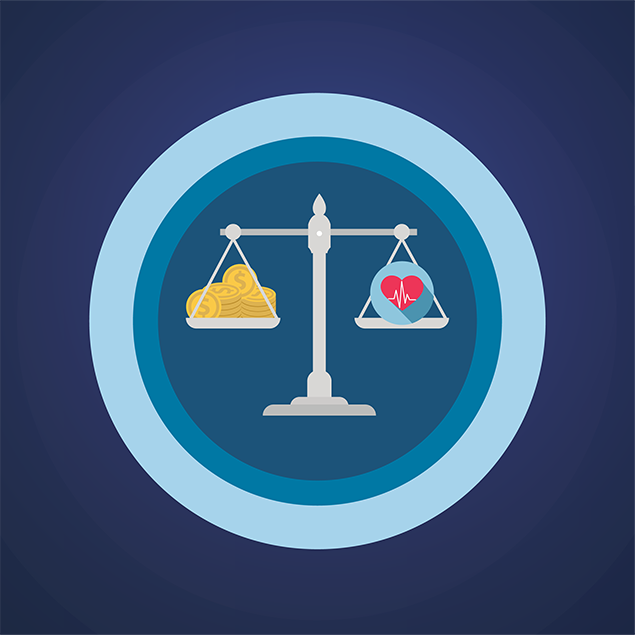 Toy et al. CID 2021
[Speaker Notes: The authors also conducted a sensitivity analysis looking at the cost of screening with the three-test panel rather than a surface antigen test alone
For this they used the medicare reimbursement rate of $28 for a 3-panel test  and found that the incremental cost-effectiveness ratio per quality adjusted life year was $11,000. At a cost-effectiveness threshold of $50,000 per QALY, screening with a three-test panel was found to be cost-effective 


ICER is the value of an intervention compared with an alternative 
Extra cost per extra unit of health effect]
The median prevalence of chronic HBV infection in the general population was 0.4%.
0.40%
0.38%
0.36%
[Speaker Notes: Based on the systematic review, the median prevalence of chronic HBV in the general population in US states and territories was 0.4%. And ranged from 0 to 2%. 
In calculating the prevalence, we restricted articles to those screening among people not suspected or known to be at increased risk of infection and found 17 articles 
Just looking at the 50 states, the median prevalence was 0.38 with a range of 0 to 0.7%
This is similar to the NHANES estimate of 0.36% that was used for the cost-effectiveness analysis.]
Limitations
No studies directly assessed universal screening. The Committee had to rely on prevalence studies among people not known to be at increased risk for HBV, which may not be generalizable.
NHANES does not include institutionalized populations and might underestimate the prevalence among those populations and ethnic minority groups that are not well represented in the survey.
Modeled data are limited to the underlying quality of the inputs, which may vary by country setting. 
Surveillance data are limited by the resources available for investigating and reporting hepatitis B, which varies greatly by jurisdiction.
There was only one universal screening cost effectiveness study.
Costs of treatment may increase over time. However, the cost of treatment would need to increase above $9,000 for screening to no longer be cost-effective.
Interpretation of hepatitis B serologic test results
[Speaker Notes: The rationale behind recommending the three screening tests is that it allows for a more complete clinical picture.

Shown here is a table of the combination of results, with the associated clinical interpretation and action.

The three tests can allow the provider to establish whether the patient has an acute or chronic infection, whether they had past resolved infection, if they show evidence of current immunity due to vaccination, whether they may be susceptible and should be vaccinated, or if they may need additional follow-up with a specialist to determine their status.]